Semantic Enrichment of Text with Background Knowledge
Text omits information
San Francisco's Eric Davis intercepted a Steve Walsh pass on the next series to set up a seven-yard Young touchdown pass to Brent Jones.
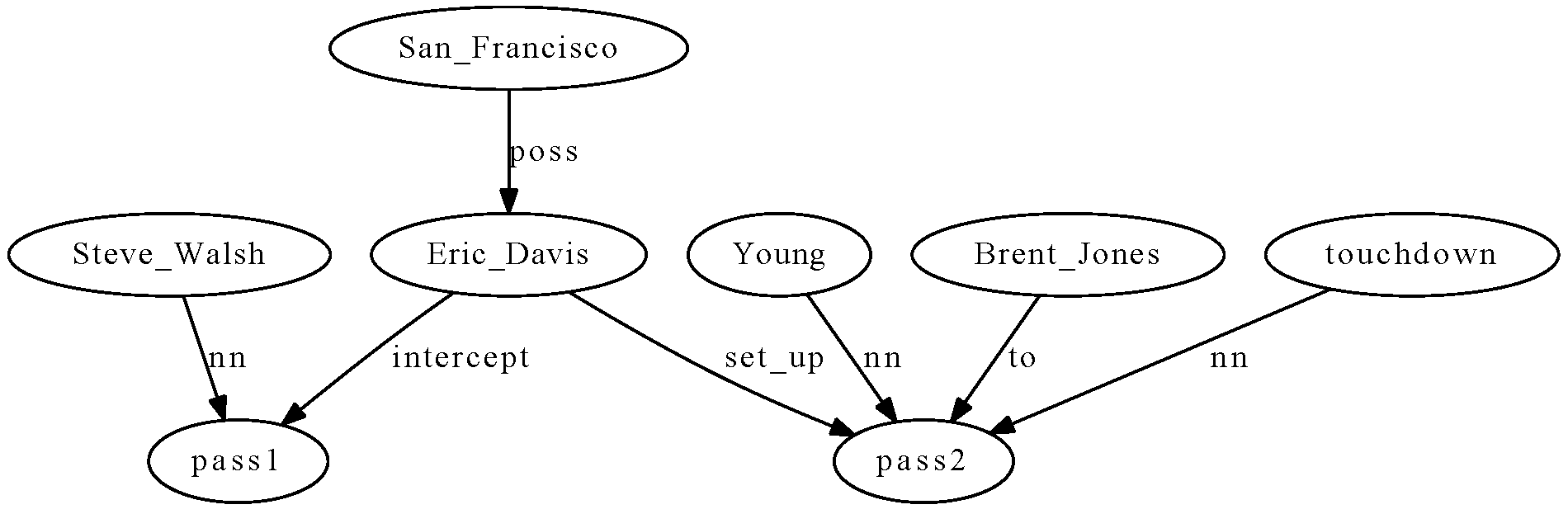 Make explicit implicit information
San Francisco's Eric Davis intercepted a Steve Walsh pass on the next series to set up a seven-yard Young touchdown pass to Brent Jones.
Goals
General Goal
Automatic recovering  of such omitted information

Enrichment is the process of adding explicitly to a text’s representation the information that is either implicit or missing in the text
The enrichment cycle
Rumination
Cycle:
Read text from collection
Ruminate in BKB
Enrich text representation
Repeat
Background Knowledge Base
Reading
Domain
Docs.
Enrichment
Goals
Specific goals of this work

Explore the idea of using “Proposition Stores” as Background Knowledge for enrichment

Explore procedures for enrichment

Determine the kinds of knowledge that Proposition Stores must include to enable enrichment
Outline
Intro
BKB
Enrichment
Features of BKBs for Enrichment
Conclusion
Elements in our BKB
Entities
Classes: not limited to a predefined set
Instances: proper nouns (in this first approach)
Class:has-instance:Instance relations

Propositions: Predefined syntactic structures
NV, NVPN
NVN, NVNPN
NPN, AN
…
Extraction of propositions
Patterns over dependency trees

prop( Type, Form : DependencyConstrains : NodeConstrains ).
Examples:
prop(nv, [N,V] : [V:N:nsubj, not(V:_:'dobj')] : [verb(V)]).

prop(nvnpn, [N1,V,N2,P,N3]:[V:N2:'dobj', V:N3:Prep, subj(V,N1)]:[prep(Prep,P)]).

prop(has_value, [N,Val]:[N:Val:_]:[nn(N), cd(Val), not(lemma(Val,'one'))]).
Background Knowledge Base(NFL, US football)
?> NPN 'pass':X:'touchdown‘
NPN 712 'pass':'for':'touchdown'
NPN 24 'pass':'include':'touchdown’
…
?> NVN 'quarterback':X:'pass'
NVN 98 'quarterback':'throw':'pass'
NVN 27 'quarterback':'complete':'pass‘
…
?> NVNPN 'NNP':X:'pass':Y:'touchdown'
NVNPN 189 'NNP':'catch':'pass':'for':'touchdown'
NVNPN 26 'NNP':'complete':'pass':'for':'touchdown‘
…
?> NVN 'end':X:'pass‘
NVN 28 'end':'catch':'pass'
NVN 6 'end':'drop':'pass‘
…
?> NN NNP:’pass’
NN 24 'Marino’:'pass‘
NN 17 'Kelly':'pass'
NN 15 'Elway’:'pass’
…
?>X:has-instance:’Marino’
20 'quarterback':has-instance:'Marino'
6 'passer':has-instance:'Marino'
4 'leader':has-instance:'Marino'
3 'veteran':has-instance:'Marino'
2 'player':has-instance:'Marino'
Outline
Intro
BKB
Enrichment
Features of BKBs for Enrichment
Conclusion
Enrichment example (1)
…to set up a 7-yard Young touchdown pass to Brent Jones
Young
touchdown
Jones
nn
nn
to
Young pass
?> X:has-instance:Young
X=quarterback
?> NVN:quarterback:X:pass
X=throw
X=complete
pass to Jones
?> X:has-instance:Jones
X=end
?> NVN:end:X:pass
X=catch
X=drop
pass
Enrichment example (2)
…to set up a 7-yard Young touchdown pass to Brent Jones
Young
touchdown
Jones
throw
complete
catch
drop
nn
touchdown pass
?> NVN   touchdown:X:pass
False
?> NPN   pass:X:touchdown
X=for
pass
Enrichment example (3)
…to set up a 7-yard Young touchdown pass to Brent Jones
Young
touchdown
Jones
throw
complete
catch
drop
for
pass
?> NVNPN   NAME:X:pass:for:touchdown
X=complete
X=catch
Enrichment example (4)
…to set up a 7-yard Young touchdown pass to Brent Jones
Young
touchdown
Jones
complete
catch
for
pass
Young complete pass for touchdown
  Jones catch pass for touchdown
Enrichment
Build context for instances
Build context for dependencies
Finding prepositions
Finding verbs
Constrain interpretations
Enrichment example (5)
San Francisco's Eric Davis intercepted a Steve Walsh pass on the next series to set up a seven-yard Young touchdown pass to Brent Jones.
Before enrichment
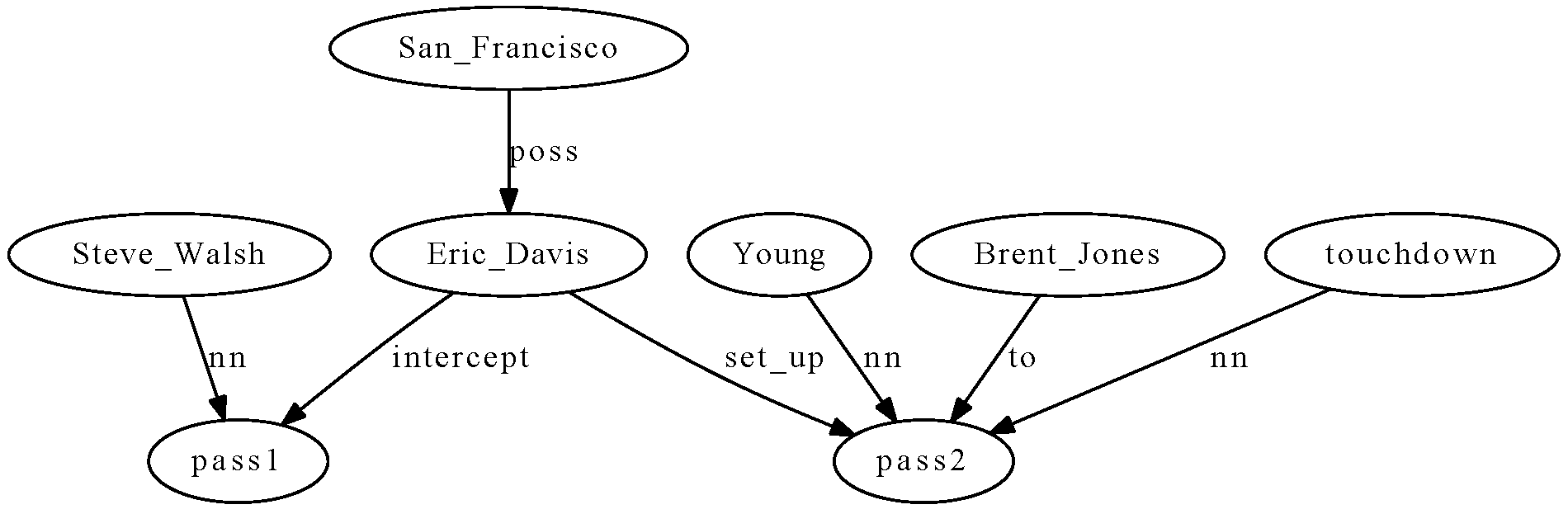 After enrichment
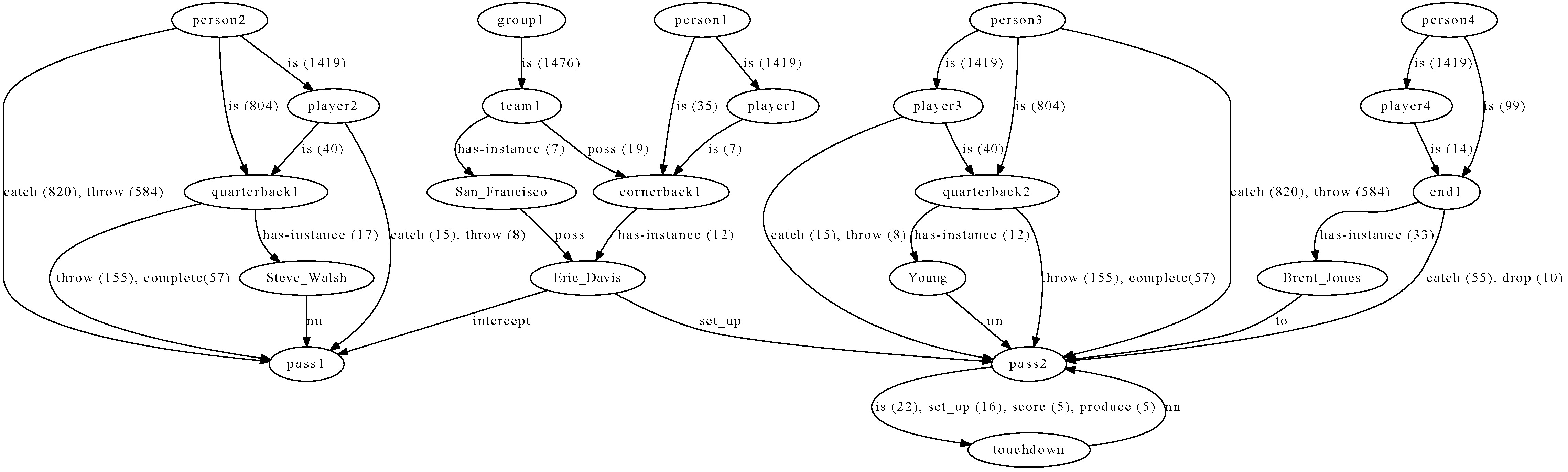 catch
complete
throw
for
Outline
Intro
BKB
Enrichment
Features of BKBs for Enrichment
Conclusion
What BKBs need for enrichment? (1)
Ability to answer about instances
Not complete population
But allow analogy

Ability to constrain interpretations and accumulate evidence
Several different queries over the same elements considering different syntactic structures
Require normalization (and parsing)
What BKBs need for enrichment? (1)
Ability to discover entity classes with appropriate granularity level
Quarterbacks throw passes
Ends catch passes
Tag an entity as person or even player is not specific enough for enrichment

Text frequently introduces the relevant class (appropriate granularity level) for understanding
What BKBs need for enrichment? (2)
Ability to digest enough knowledge adapted to the domain
Crucial
Approaches
Macro-reading (web scale) + domain adaptation
Shallow NLP, lack of normalization
Reading in context (suggested here)
Domain partitioning
Deeper NLP, specific domain NLP
Digest enough knowledge
DART: general domain propositions store
TextRunner: general domain (web-scale)
BKB: specific domain propositions store (only 30,000 docs)

?> quarterback:X:pass
Digest Knowledge in the domain(entity classes)
?> X:intercept:pass
Digest Knowledge in the domain(ambiguity problem)
?> person:X:pass
Domain issue
?> person:X:pass
NFL Domain
905:nvn:[person:n, catch:v, pass:n].
667:nvn:[person:n, throw:v, pass:n].
286:nvn:[person:n, complete:v, pass:n].
204:nvnpn:[person:n, catch:v, pass:n, for:in, yard:n].
85:nvnpn:[person:n, catch:v, pass:n, for:in, touchdown:n].

IC Domain
6:nvn:[person:n, have:v, pass:n]
3:nvn:[person:n, see:v, pass:n]
1:nvnpn:[person:n, wear:v, pass:n, around:in, neck:n]

BIO Domain
<No results>
Domain issue
?> X:receive:Y
NFL Domain
55:nvn:[person:n, receive:v, call:n].
34:nvn:[person:n, receive:v, offer:n].
33:nvn:[person:n, receive:v, bonus:n].
29:nvn:[team:class, receive:v, pick:n].
IC Domain
78 nvn:[person:n, receive:v, call:n]
44 nvn:[person:n, receive:v, letter:n]
35 nvn:[group:n, receive:v, information:n]
31 nvn:[person:n, receive:v, training:n]
BIO Domain
24 nvn:[patients:n, receive:v, treatment:n]
14 nvn:[patients:n, receive:v, therapy:n]
13 nvn:[patients:n, receive:v, care:n]
Outline
Intro
BKB
Enrichment
Features of BKBs for Enrichment
Conclusion
Conclusions
Limiting to a specific domain provides some powerful benefits
Ambiguity is reduced
Higher density of relevant propositions
Different distribution of propositions across domains
Amount of source text is reduced, allowing deeper processing such as parsing
Specific tools for specific domains

Proposition stores seem to be useful
Improve parsing, corref, WSD,…

We presented a new application: ENRICHMENT
Current work
Develop automatic procedures for Enrichment
Need better Proposition Stores
Selectional Preferences
Lexical relatedness
Structural /frame transformations
…
Future work
Develop appropriate methodologies for evaluation
Intrinsic?
Extrinsic: QA over single documents?
Reading comprehension tests?
Thanks!
NVN 3 'quarterback':'find':'receiver‘
NVNPN 3 'quarterback':'throw':'pass':'to':'receiver'
NVNPN 2 'quarterback':'complete':'pass':'to':'receiver'
NVNPN 1 'receiver':'catch':'pass':'from':'quarterback‘

nvn:('NNP':'quarterback'):'hit':('NNP':'receiver'),177).
nvnpn:('NNP':'quarterback'):'throw':'pass':'to':('NNP':'receiver'),143).
nvnpn:('NNP':'quarterback'):'complete':'pass':'to':('NNP':'receiver'),79).
nvn:('NNP':'quarterback'):'find':('NNP':'receiver'),69).
nvnpn:('NNP':'receiver'):'catch':'pass':'from':('NNP':'quarterback'),43).